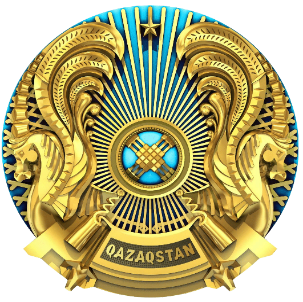 МИНИСТЕРСТВО ТОРГОВЛИ И ИНТЕГРАЦИИ
РЕСПУБЛИКИ КАЗАХСТАН
« … нужно институционально усиливать и активно использовать общественные организации по защите прав потребителей»
Елбасы Назарбаев Н.А. 5 октября 2018 г.
«…. в защите прав потребителей необходимо активизировать инструменты саморегулирования и общественного контроля» 
Глава государства Токаев К.К. 2 сентября 2019 г.
ПРОЕКТ ЗАКОНА РЕСПУБЛИКИ КАЗАХСТАН «О ВНЕСЕНИИ ИЗМЕНЕНИЙ И ДОПОЛНЕНИЙ В НЕКОТОРЫЕ ЗАКОНОДАТЕЛЬНЫЕ АКТЫ РЕСПУБЛИКИ КАЗАХСТАН ПО ВОПРОСАМ ЗАЩИТЫ ПРАВ ПОТРЕБИТЕЛЕЙ»
г. Нур-Султан,
февраль 2020 года
Министерство торговли и интеграции: единая координация торговой политики и продвижения экспорта
Указом Главы государства создано новое ведомство – 
МИНИСТЕРСТВО ТОРГОВЛИ И ИНТЕГРАЦИИ, 
призванное объединить всю цепочку торговой отрасли
Улучшение торговой инфраструктуры
Обеспечение качества и безопасности ТРУ, создание эффективной защиты прав потребителей
Применение эффективных защитных мер и административных мер
Формирование государственной политики
Поиск новых ниш сбыта, сопровождение ОТП на экспорт
Комитет технического регулирования и метрологии
Комитет защиты прав потребителей
Формирование целостной системы защиты прав потребителей
Координация деятельности госорганов в вопросах защиты прав потребителей, усиление роли Комитета ЗПП
Внедрение эффективного контроля, вовлечение неправительственных организаций в институт досудебного регулирования
Переориентация технического регулирования на качество товаров и услуг
Создание реестра небезопасной продукции
План по повышению качества казахстанской продукции «Сапалы Казахстан»
Цели и задачи
Цели и задачи
Разработка проекта Закона РК 
по вопросам технического регулирования
Разработка проекта Закона РК 
по вопросам защиты прав потребителей
2
Мировой опыт защиты прав потребителей
ВЫБОР КАЗАХСТАНА
СМЕШАННАЯ – МОДЕЛЬ СТРАН ОЭСР 
Государство осуществляет «умное» административное регулирование, 
восстановлением нарушенных прав занимаются досудебные институты
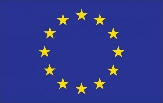 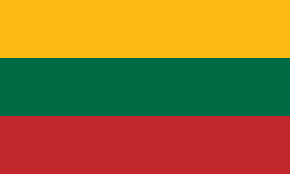 Топ-10 категорий жалоб в Европейском союзе*
ЛИТВА
2018 год
Функционирует Государственная служба по защите прав потребителей, осуществляющая координацию деятельности институтов в сфере защиты прав потребителей
Действуют ассоциации потребителей, которым предоставляется финансовая помощь со стороны государства при соблюдении определенных условий
Функционирует государственная информационная система в области защиты прав потребителей, посредством которой потребители электронным способом подают жалобы
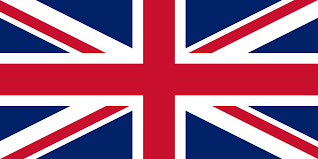 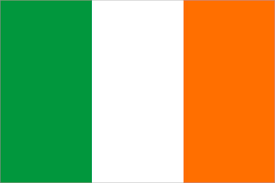 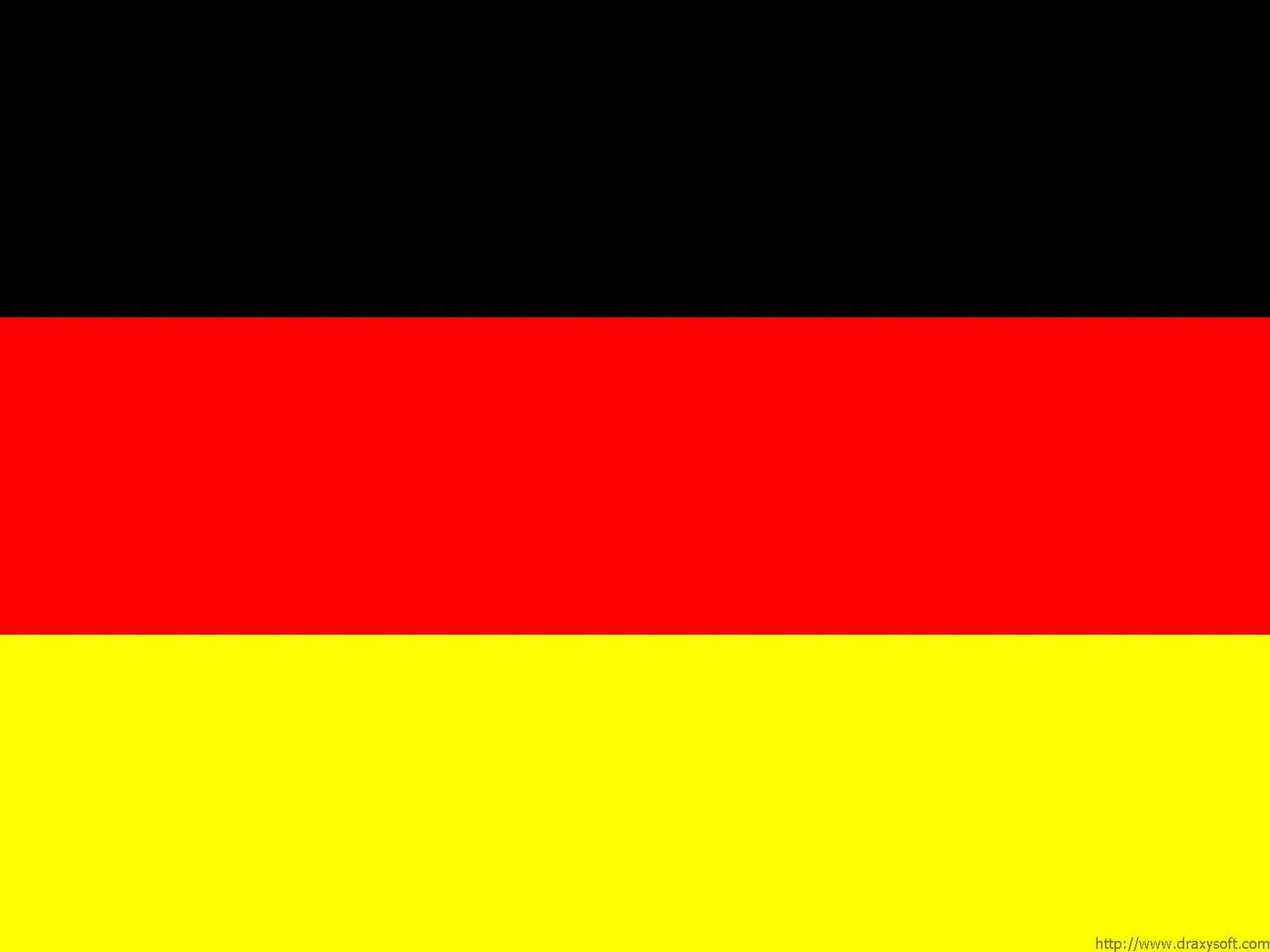 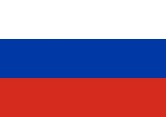 Топ-10 категорий жалоб в Российской Федерации*
ГЕРМАНИЯ
В госорганах функционируют специальные отделы, оказывающие помощь при разработке законов, регулирующих потребительскую сферу
Под председательством министра экономики действует межминистерский Комитет по проблемам потребителей
На уровне земель функционируют потребительские центры, имеющие консультативные бюро в городах, которые рассматривают жалобы потребителей и оказывают юридические услуги
Действует Союз потребителей, объединяющий 30 организаций и занимается защитой прав потребителей. 2/3 расходов Союза покрываются за счет правительственных субсидий
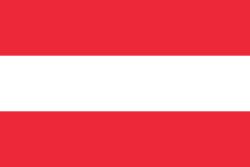 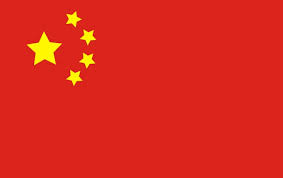 Общее количество жалоб – 322 862
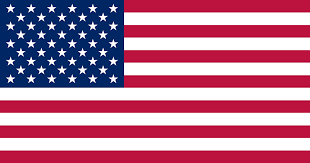 Топ-10 категорий жалоб в Казахстане
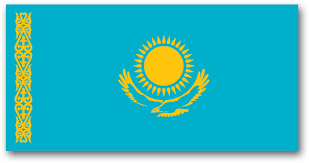 ЯПОНИЯ
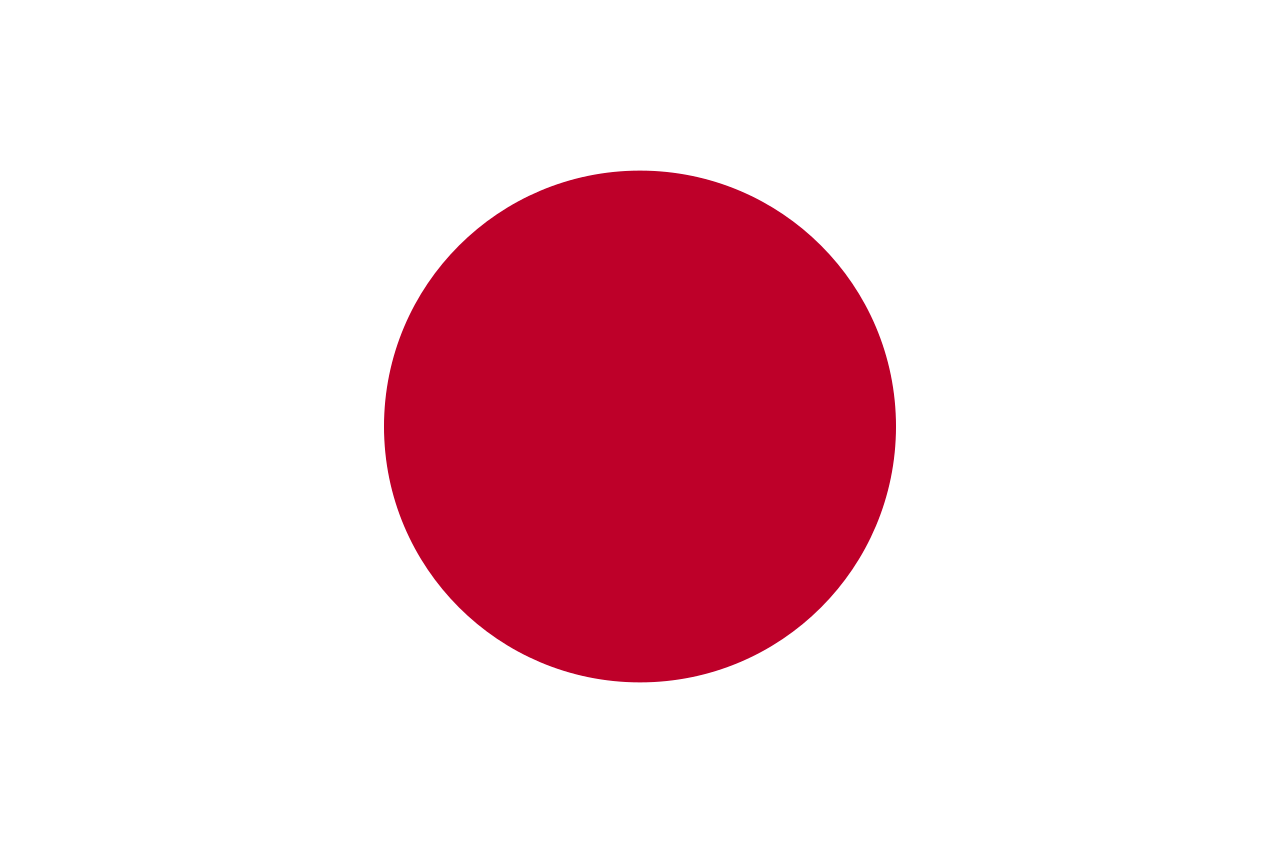 С 1965 года функционирует Политическое Бюро по Качеству Жизни
Главная философия «Абсолютная ответственность производителя» за изготавливаемый товар
Изучение потребительских прав начинается со школьной скамьи
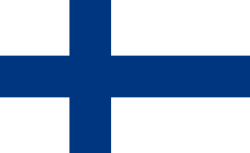 Общее количество жалоб – 23 871
3
* Источники: Online Dispute Resolution (European Commission); Роспотребнадзор
Национальная модель защиты прав потребителей
ТРЕБОВАТЕЛЬНЫЙ ПОТРЕБИТЕЛЬ = ДОБРОСОВЕСТНЫЙ ПРЕДПРИНИМАТЕЛЬ
ГОСУДАРСТВО
БИЗНЕС
Снижение социальной напряженности
Повышение доверия институту защиты прав потребителей
Вовлечение гражданского общества
Рост экономической эффективности
Подотчетность и транспарентность деятельности госорганов
Снижение нагрузки на судебные органы
Рост добросовестных предпринимателей
Повышение конкурентоспособности
Саморегуляция и самоочищение бизнеса
Усиление социальной ответственности и зависимость от репутации
Снижение административного давления
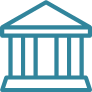 ЦЕЛИ
НЕПРАВИТЕЛЬСТВЕННЫЕ
ОРГАНИЗАЦИИ
ПОТРЕБИТЕЛЬ
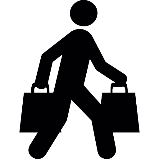 Усиление роли в вопросах рассмотрения потребительских споров (субъекты досудебного регулирования)
Усиление роли в вопросах представления интересов потребителей (общественные объединения потребителей, юристы и адвокаты)
Государственная поддержка
Вовлечение в систему государственного управления
Повышение качества товаров/работ/услуг
Квалифицированная защита
Повышение  потребительской правовой грамотности
Быстрое, эффективное и беспрепятственное восстановление нарушенных прав и законных интересов
4
Единая система защиты прав потребителей
Единая система защиты
прав потребителей состоит из:
17 Государственных органов
208 Неправительственных организаций
МОН РК
МСХ РК
фитосанитарные и 
ветеринарные услуги
образовательные услуги
55 Общественные организации
МЮ РК
МКС РК
туризм
юридические услуги
25 Медиаторы
МЗ РК
сан-эпид благополучие населения, 
медицинские услуги
МФ РК
финансовые, аудиторские услуги, налогообложение, торговля
16 Арбитражи
безопасность и охрана труда, обеспечения занятости, соц обеспечение (пенсионное обеспечение и соц страхование) населения
МТСЗН РК
коммунальные услуги, транспорт (авто-, ж/д, общественный), строительство, водоснабжение и водоотведение
МИИР РК
76 СРО юридических консультантов
МНЭ РК
услуги, предоставляемые субъектами естественных монополий
Большинство реализуется на местах через территориальные ведомства и МИО
36 СРО предпринимателей
НБ РК
телекоммуникационные, почтовые услуги
МЦРИАП РК
финансовые услуги
электроэнергетика, энергоснабжение, газоснабжение
МЭ РК
МТИ РК
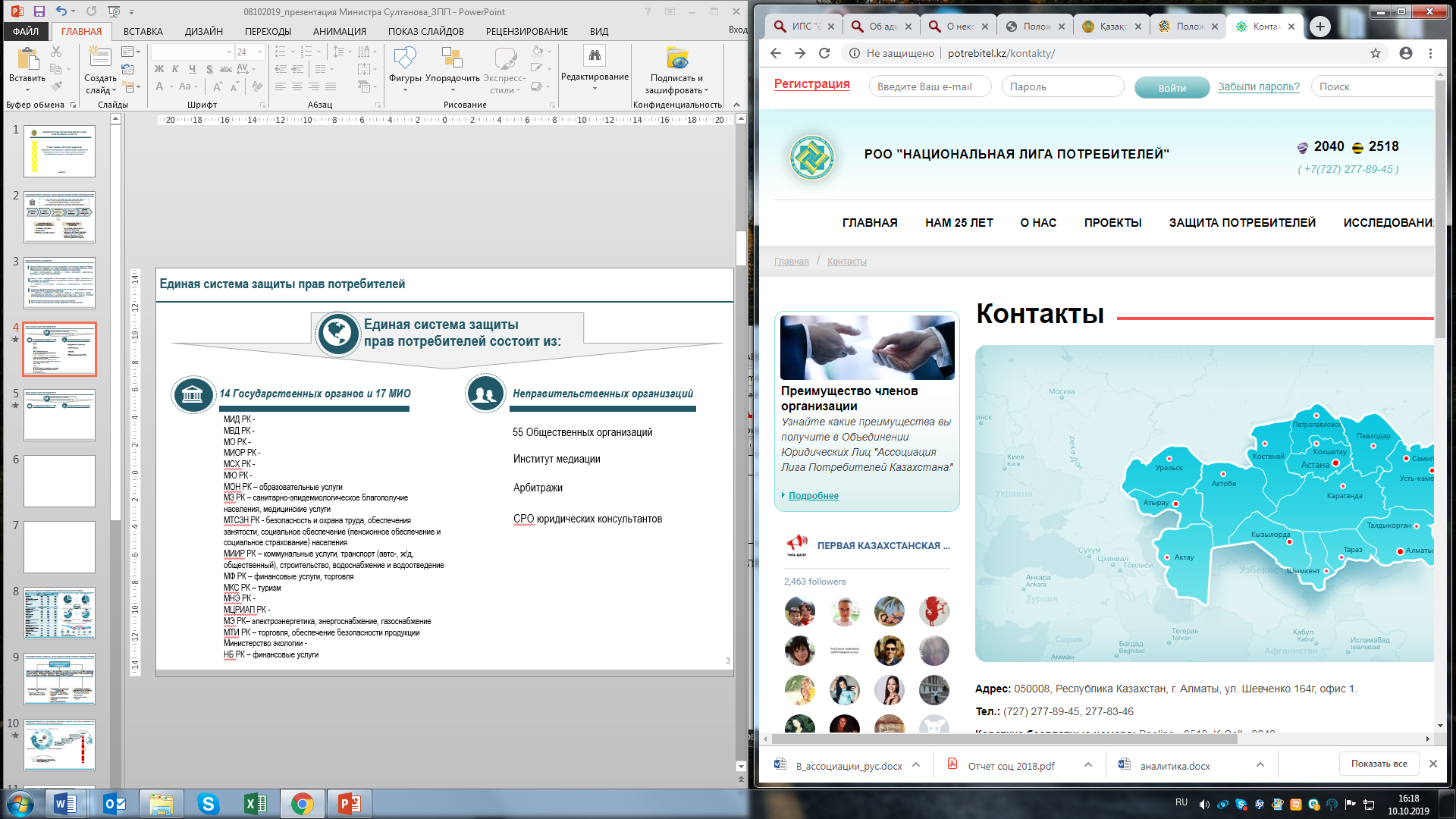 торговля, обеспечение безопасности продукции
МИН ЭКОЛОГИИ
охрана окружающей среды
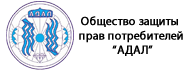 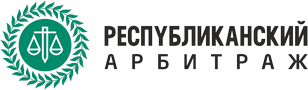 МИОР РК
защита от информации, причиняющей вред здоровью и развитию детей, гражданская защита
обеспечение пожарной безопасности
МИД РК
МВД РК
защита прав за рубежом
5
Статистика и структура поступающих жалоб в сфере ЗПП (отчеты госорганов по итогам 2018 года)*
Динамика поступающих жалоб
Структура жалоб потребителей
48%
51%
Динамика нарушений прав потребителей
Сферы с наибольшим количеством жалоб потребителей
ВЫВОДЫ противоречивы
1. Снижение количества поступающих жалоб не сокращает фактов нарушений прав потребителей
2. Рост фактов нарушений подтверждает более качественную работу государственных органов
3. Высокая волатильность поступающих жалоб говорит о слабом формировании госорганами статистики жалоб и ее обработки
6
* Ежегодное информирование государственных органов о деятельности в сфере защиты прав потребителей. Информация КРЕМЗК МНЭ 2018 год
Удовлетворенность населения системой защиты прав потребителей  (Соц. исследование по итогам 2018 г.)*
Частота нарушений прав потребителей
Место производства некачественных товаров
Виды некачественных продовольственных товаров
Знание норм Закона РК «О защите прав потребителей»
Виды некачественных непродовольственных товаров
7
* Отчет по проведению социологического и аналитического исследований по вопросам прав потребителей в 2018 году. Количество респондентов – 8500
Проблемы защиты прав потребителей
Намерение отстаивание своих прав*
Намерение отстаивать 
свои права в суде*
Оценка уровня эффективности госрегулирования в области ЗПП*
ВЫВОД
ВЫВОД
ВЫВОД
48%
Уровень доверия населения к государственным органам по вопросам ЗПП снижается
Большинство граждан не отстаивают свои права, ввиду безнаказанности бизнеса  
Обращаются в уполномоченный орган всего 11%
не верят в правосудие
Инициативное обращение в суд зависит исключительно от цены товара (16%)
(64%)
(51%)
* Отчет по проведению социологического и аналитического исследований по вопросам прав потребителей в 2018 году. Количество респондентов – 8500
ОСНОВНЫЕ ПРОБЛЕМЫ ЗАЩИТЫ ПРАВ ПОТРЕБИТЕЛЕЙ
действующая система сконцентрирована на административных мерах, и безучастна в восстановлении нарушенных прав и возмещении убытков (адм. штраф платится в бюджет, поэтому потребитель вынужден обращаться дополнительно в суд для восстановления своих прав);
институт досудебного регулирования слабо интегрирован в систему защиты прав потребителей;
разрозненное понимание госорганов и неправительственных организаций своей роли и задач в сфере защиты прав потребителей ( низкий уровень отчетности, статистики, мониторинга и анализа проблем в сфере защиты прав потребителей);
Слабый уровень грамотности потребителей, отсутствие простого и понятного алгоритма защиты своих прав (как написать жалобу, куда отправить, что делать, чья компетенция);
несовершенство законодательства, позволяющее безнаказанно предпринимателям нарушать элементарные базовые права потребителей.
8
Основные положения законопроекта в сфере защиты прав потребителей (ЗПП)
3
2
1
Введение 3-ступенчатой системы рассмотрения жалоб 
I уровень –продавец
II уровень – институты досудебного рассмотрения споров и/или уполномоченный орган
III уровень – судебные органы
Закрепление институтов досудебного рассмотрения споров и перечня представителей потребителя
Институциональная система ЗПП
 перечень субъектов, обеспечивающих защиты прав потребителей
 закрепление базовых принципов
консолидация мер ЗПП
конкретизирован     предмет
4
5
Единая информационная система приема жалоб в сфере ЗПП
- создание «единого окна» для потребителя по защите его прав
- формирование единой информации о всех инструментах ЗПП
Усиление роли уполномоченного органа в сфере ЗПП
-  координирующая роль в сфере ЗПП и взаимодействия с ГО и неправительственными организациями
- наделение контрольными функциями с приоритетом на профилактику и предупреждение правонарушений
6
7
8
Создание Межведомственного Совета по ЗПП
- формирование совета при МТИ
- заседание не реже 1 раза в год
- оценка деятельности ГО и неправительственных организаций в сфере ЗПП
Поддержка гражданского общества в сфере ЗПП
государственный социальный заказ для  общественных объединений потребителей и СРО юридических консультантов 
по 3 темам: 
соцопрос по качеству ЗПП; 
повышение потребительской грамотности; 
поддержка института представительства
Усиление ответственности
- Расширение института профилактического контроля 
- недобросовестных продавцов/производителей
- представителей потребителей
- институтов досудебного рассмотрения споров
9
1. Институциональная система защиты прав потребителей (ЗПП)
ПРОБЛЕМЫ ОТСУТСТВИЯ ИНСТИТУЦИОНАЛЬНОЙ СИСТЕМЫ ЗАЩИТЫ
Закрепление базовых положений
Конкретизирован предмет ЗПП
регулирование отношений 
     ПОТРЕБИТЕЛЬ - ПРОДАВЕЦ
эффективная защита прав потребителей
Качество и безопасность ТРУ
ДЕЗОРИЕНТИРОВАННОСТЬ ДЕЯТЕЛЬНОСТИ государственных органов и неправительственных организаций в вопросах ЗПП
ОТСУТСТВИЕ И НЕПОНИМАНИЕ ПРЕДМЕТА защиты прав потребителей
СЛАБАЯ ПОТРЕБИТЕЛЬСКАЯ ГРАМОТНОСТЬ в вопросах защиты своих нарушенных прав и законных интересов
ЗЛОУПОТРЕБЛЕНИЕ НЕДОБРОСОВЕСТНЫХ ПРЕДПРИНИМАТЕЛЕЙ в вопросах соблюдения базовых принципов защиты прав потребителей 
РОСТ «ЛЖЕПРЕДСТАВИТЕЛЕЙ». Увеличение  случаев когда потребители остаются обманутыми как со стороны нарушителя – предпринимателя, так и со стороны его представителя
Перечень участников в сфере ЗПП
государственные органы
институты досудебного рассмотрения споров (медиация, арбитраж, СРО бизнеса)
   -   представители потребителей
     (общественные объединения потребителей, СРО юр.   
       консультантов, адвокаты)
решение
Принцип приоритетности восстановления нарушенных прав перед административными мерами
Меры досудебного регулирования:
восстановление нарушенных прав
беспрепятственное право на возмещение ущерба
    Меры государственного воздействия:
привлечение к ответственности  
        (административной / уголовной)
Подотчетность и транспарентность деятельности участников 
в сфере ЗПП
предоставление информации о результатах рассмотрения жалоб в МТИ (КЗПП) для последующего анализа и обсуждения на Межведомственном Совете по защите прав потребителей
10
2. Введение трехступенчатой системы рассмотрения жалоб потребителей
ЦЕЛЬ: СОКРАЩЕНИЕ КОЛИЧЕСТВА ЖАЛОБв зависимости от ступени прохождения жалоб потребителей
III СТУПЕНЬ
СУДЕБНЫЕ ОРГАНЫ
II СТУПЕНЬ
ДОСУДЕБНЫЙ ИНСТИТУТ РАССМОТРЕНИЯ СПОРОВ
УПОЛНОМОЧЕННЫЙ ОРГАН
Реализация действующих норм  ст.ст. 152 и 279 ГПК РК по необходимости пройти этап досудебного рассмотрения спора
Усиление роли 
СРО предпринимателей
общественных объединений потребителей
медиации
арбитража
Закрепление ответственности институтов досудебного рассмотрения споров за ненадлежащую работу в сфере защиты прав потребителей
Освобождение предпринимателей от административной ответственности в случае разрешения спора в досудебном порядке
I СТУПЕНЬ
РАЗРЕШЕНИЕ СПОРА НА УРОВНЕ ПРОДАВЦА
Обязательная стадия разрешения вопроса с продавцом
Установление для продавцов сроков рассмотрения жалоб
Введение административной ответственности за игнорирование продавцом рассмотрения жалоб
Обязательное размещение контактов КЗПП и досудебных органов в местах реализации ТРУ
Типовая форма подачи жалоб (через ЕИС)
МЕЖДУНАРОДНЫЙ ОПЫТ
ФИНЛЯНДИЯ - суд предлагает обратиться в медиацию для разрешения спора
ВЕЛИКОБРИТАНИЯ – стороны обязаны попробовать решить спор медиацией
ГЕРМАНИЯ - помимо добровольного посредничества имеется обязательное посредничество
ИРЛАНДИЯ  -
если нет результатов медиации, то суд вправе наложить штраф
11
3. Институты досудебного рассмотрения споров и перечень представителей потребителей
НОВЕЛЛЫ
Институты досудебного рассмотрения споров
ПРИОРИТЕТ ИНИЦИАТИВЫ рассмотрения спора в досудебном порядке принадлежит ПОТРЕБИТЕЛЮ;
закреплена возможность субъектам досудебного урегулирования потребительского спора компенсировать МОРАЛЬНЫЙ УЩЕРБ при согласии сторон;
в случае некомпетентности, заинтересованности либо зависимости субъекта досудебного регулирования, предусмотрена возможность ПРИВЛЕЧЕНИЯ ИХ к МЕРАМ ответственности компетентными органами / организациями
Закреплены ОСНОВНЫЕ ПРАВА И ОБЯЗАННОСТИ представителей, ТРЕБОВАНИЯ к оформлению представительских услуг и их оплаты, а также возможность их возврата
ЦЕЛЬ: ВОССТАНОВЛЕНИЕ НАРУШЕННЫХ ПРАВ И ВОЗМЕЩЕНИЕ МАТЕРИАЛЬНОГО УЩЕРБА КАК ПРИОРИТЕТ
закрепление их роли на законодательном уровне
направление отчетности по рассмотрению споров в сфере ЗПП в МТИ (КЗПП)
расширение перечня представителей
исключение из реестра в случае ненадлежащего/ некачественного рассмотрения спора (по ходатайству КЗПП)
Перечень представителей потребителей
ЦЕЛЬ: ФОРМИРОВАНИЕ КВАЛИФИЦИРОВАННОГО ПЛАСТА «ЗАЩИТНИКОВ ПОТРЕБИТЕЛЕЙ»
12
4. Единая информационная система приема жалоб в сфере защиты прав потребителей
Продавец (производитель, изготовитель)
при добровольной регистрации
Подача жалобы
Общественные объединения
Юридические консультанты
Адвокаты
Перечень представителей по защите прав потребителей
ЕИС
из дома
или 
мобильный телефон
Перечень действующих институтов досудебного регулирования
ВЫБОР
Медиация
Арбитраж
СРО
Типовая форма
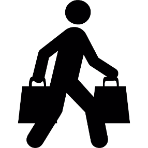 ФОРМИРОВАНИЕ 
ЖАЛОБЫ 
через представителя или самостоятельно
Перечень государственных органов
17 госорганов

17 МИО

КЗПП
через ЦОН
ИНСТИТУТ ДОСУДЕБНОГО РЕГУЛИРОВАНИЯ
(медиация, арбитраж, СРО)
Рассмотрение жалоб
Восстановление нарушенных прав
Будет предложено обратиться в 
институты досудебного регулирования для возмещения ущерба
в госорган
По желанию потребителя
ОБЯЗАТЕЛЬНАЯ РЕГИСТРАЦИЯ ЖАЛОБ В СИСТЕМЕ
 вне зависимости от формы подачи жалобы
ГОСУДАРСТВЕННЫЕ ОРГАНЫ
ПРОВЕРКА
привлечение к ответственности
ФУНКЦИОНАЛ ЕИС
Формирование статистики
Мониторинг и оценка деятельности госорганов и институтов защиты прав потребителей и их представителей
Оценка требований госорганов к уровню риска нарушенных прав потребителей
Анализ жалоб ежегодно выноситься на рассмотрение Межведомственного Совета по ЗПП
РЕЗУЛЬТАТЫ РАССМОТРЕНИЯ ЖАЛОБ
Посредством формирования отчетности
ЦЕЛЬ СОЗДАНИЯ ЕИС
ФОРМИРОВАНИЕ ПЕРЕЧНЯ:
- государственных органов;
- «защитников» потребителей;
- субъектов досудебного рассмотрения споров
УПРОЩЕНИЕ И УДЕШЕВЛЕНИЕ процедур подготовки жалоб за счет введения типовых форм
ОЦИФРОВКА ВСЕХ ОБРАЩЕНИЙ и результатов их рассмотрения
КОНЦЕНТРАЦИЯ ВСЕХ МЕР защиты прав потребителей в одном месте
13
5-6. Усиление роли МТИ (КЗПП) и создание Межведомственного Совета
5. Усиление роли уполномоченного органа
6. Создание Межведомственного Совета по ЗПП
Координация государственных органов и института досудебного разрешения споров в сфере ЗПП
Формирование отчетности результатов рассмотрения жалоб, поступающих в ЕИС
Ведение ЕИС жалоб, анализ жалоб на предмет оценки деятельности государственного органа, оценка требований к субъектам бизнеса обеспечивающих защиту прав потребителя
Наделение компетенцией по осуществлению контроля в сфере ЗПП, где приоритет сделан на профилактический контроль
Коллегиальный орган при уполномоченном органе, заседающих не менее 1-го раза в год по вопросам текущего состояния уровня ЗПП
Состав:
Председатель – Министр торговли и интеграции;
Члены Совета – депутаты Парламента РК, государственные органы, общественные объединения, гражданское общество, субъекты бизнеса;
Рабочий орган – Комитет по защите прав потребителей.
Выработка рекомендаций по совершенствованию системы защиты прав потребителей, оценка деятельности государственных органов и институтов досудебного рассмотрения споров
14
7-8. Усиление ответственности и поддержка гражданского общества
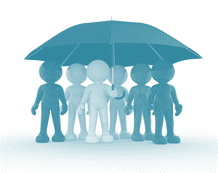 7. Усиление ответственности
НОВЕЛЛЫ
привлечение недобросовестных предпринимателей за отказ в рассмотрении жалобы потребителя
участие в досудебном порядке рассмотрения жалоб по добровольному согласию сторон
введение ответственности в сфере торговой деятельности (оборот бывших в употреблении  краденных товаров, бездействие администрации рынков)
эффективная ответственность институтов досудебного рассмотрения споров, представителей потребителей и недобросовестных предпринимателей
Требования и санкции, обеспечивающие эффективную защиту прав потребителей:
обязательное размещение контактов продавца, КЗПП и досудебных органов в местах реализации товаров работ и услуг
размер неустойки не может быть меньше 1%
оплата безналичным способом не может быть выше стоимости товара, оплачиваемого деньгами на месте
профилактический контроль без посещения субъектов контроля.
введение адм. штрафа от 10 – 50 МРП за нарушение продавцом основных требований Закона о ЗПП и только в случаях игнорирования рекомендаций и предупреждений  уполномоченного органа (неинформирование о свойствах, без документов, несвоевременный  обмен товара или возврат денег
8. Поддержка гражданского общества
Ежегодное предоставление государственного социального заказа неправительственным организациям
     ТЕМЫ государственного социального заказа:




Введение общественного контроля 

ШАГИ общественного контроля:
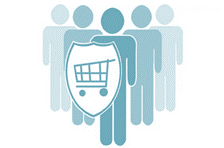 НОВЕЛЛЫ
соц. исследование удовлетворения населения качеством защиты прав потребителей
повышение потребительской грамотности и просвещение

консультативная помощь институтам представительства в вопросах защиты прав потребителя
Общественные объединения потребителей наделены компетенцией по осуществлению общественного контроля
Введена возможность предоставления консультационной помощи по вопросам защиты прав потребителей и представительских услуг в рамках государственного социального заказа для категории определенных лиц
Посещение мест реализации товаров (работ, услуг) спец Комиссией (не менее 3 чел)
Фото, видео фиксация в местах посещения нарушений, связанных с товарами (работ, услуг)
Информирование населения о результатах общественного контроля
15
Эффект от принятия Закона
Существенно возрастет социальная и материальная ответственность бизнеса, а качество товаров, работ и услуг возрастет
16